МБДОУ - детский сад № 419»
Презентация на тему:
«Народные художественные  промыслы России».
Ларина Ю.Ю.
Сентябрь 2024г.
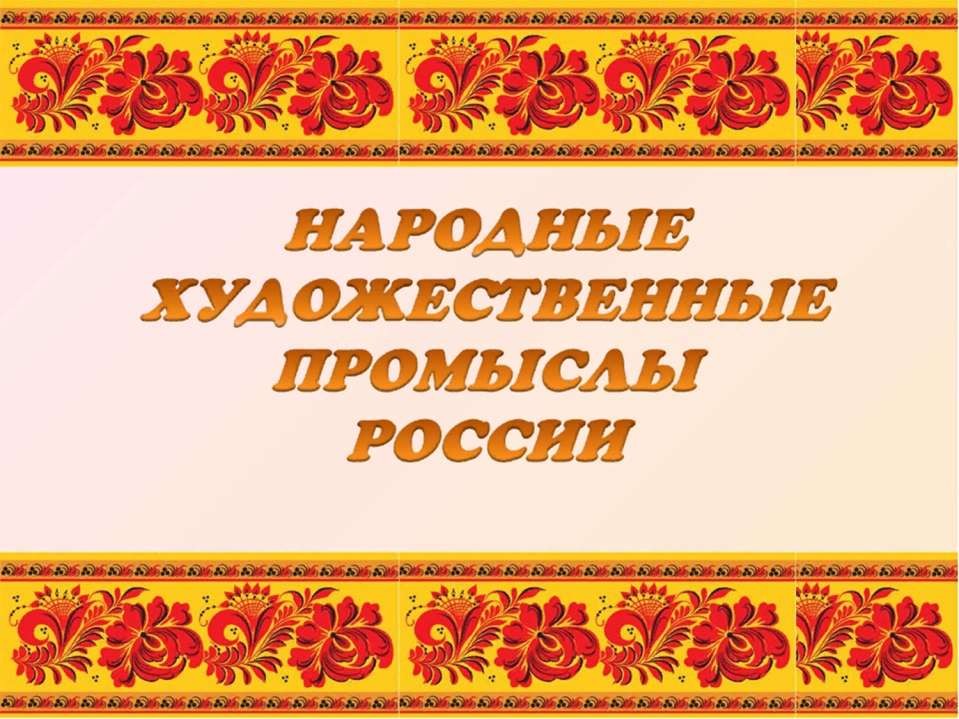 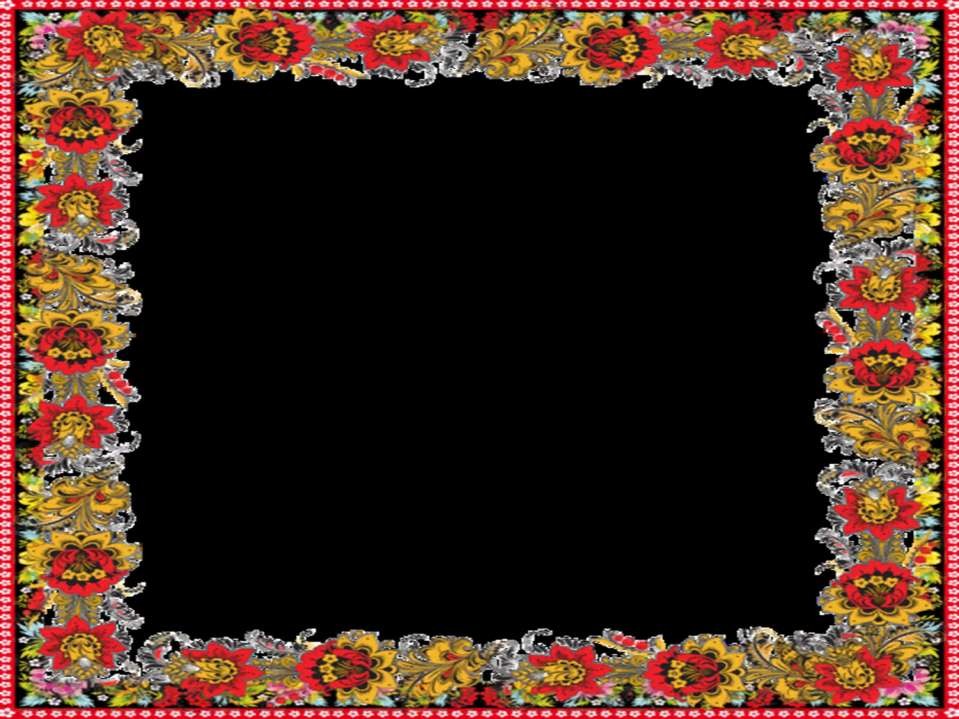 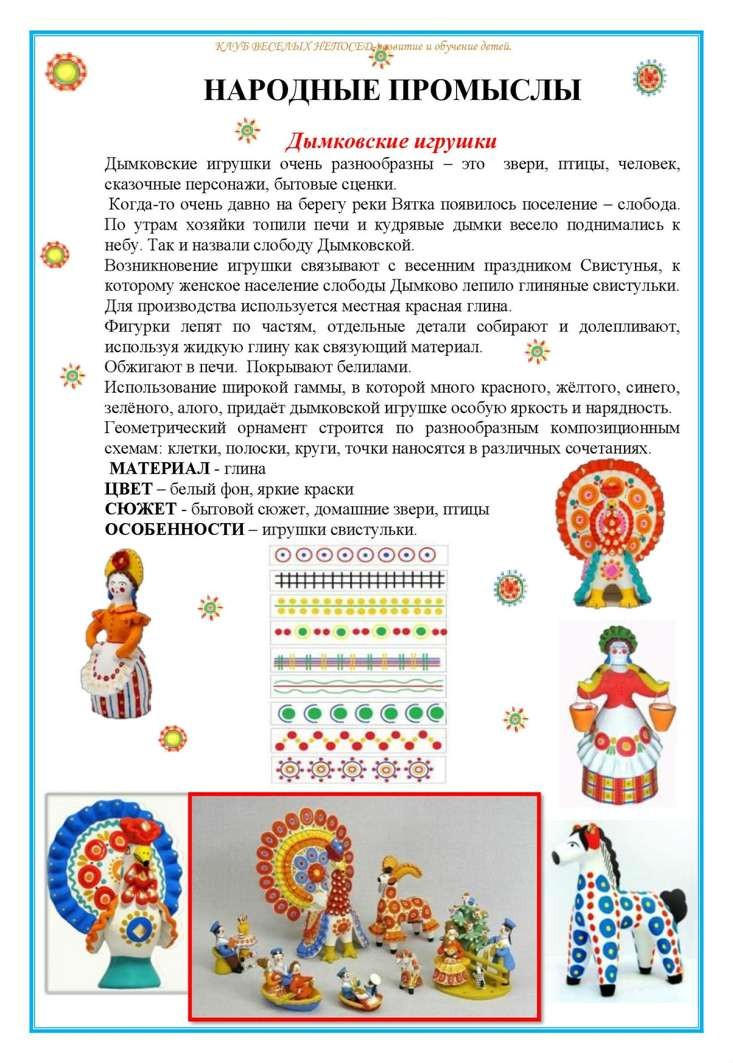 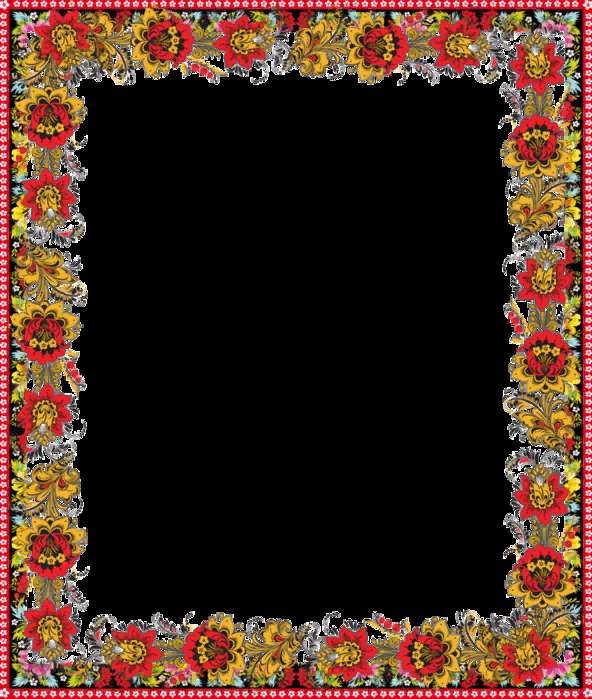 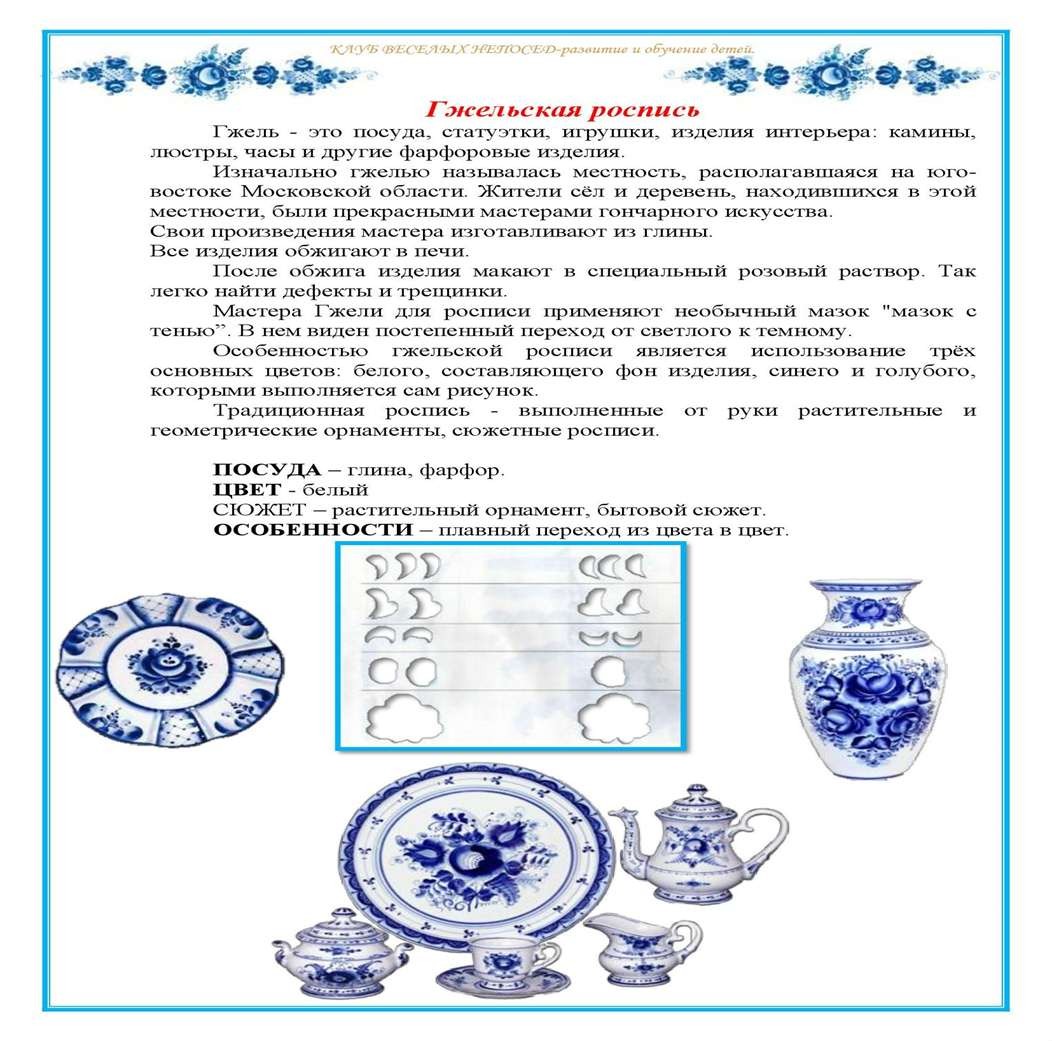 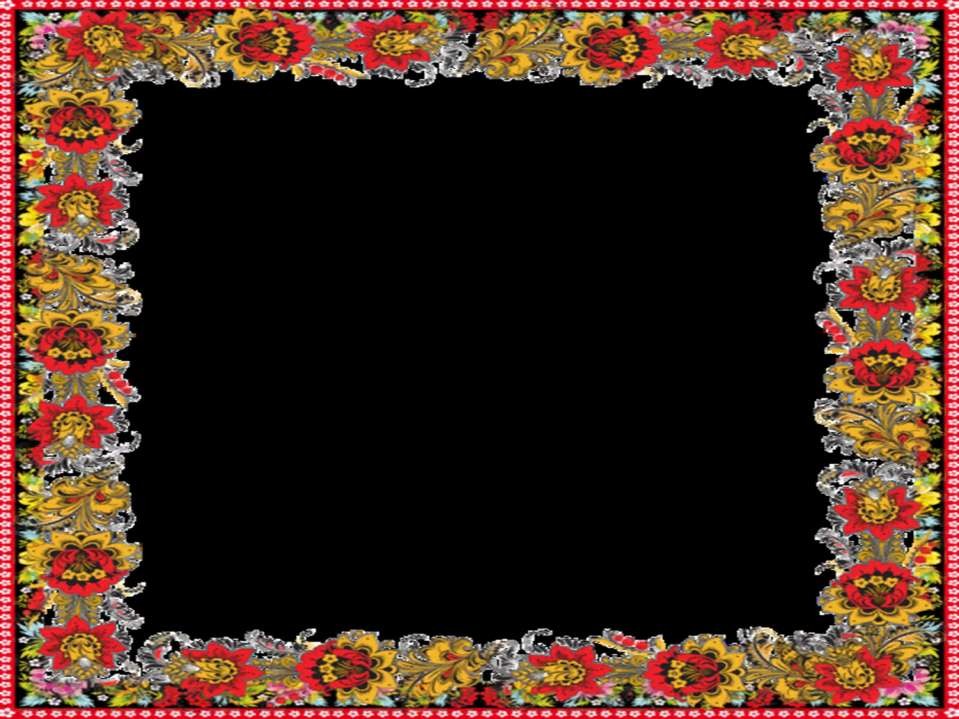 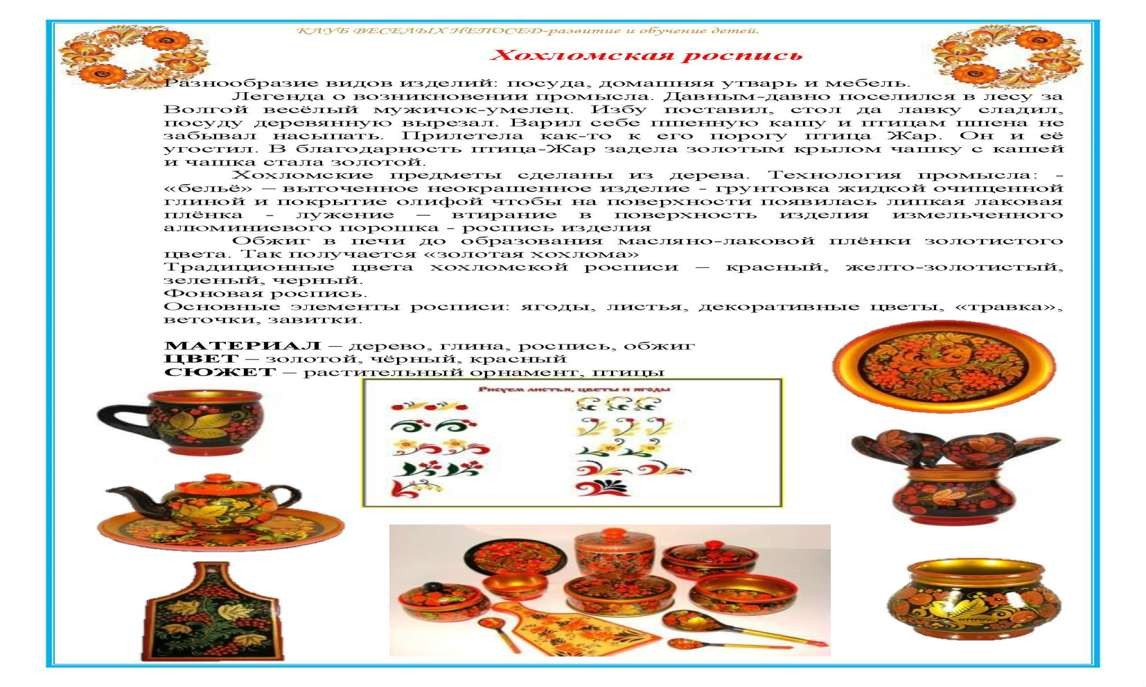 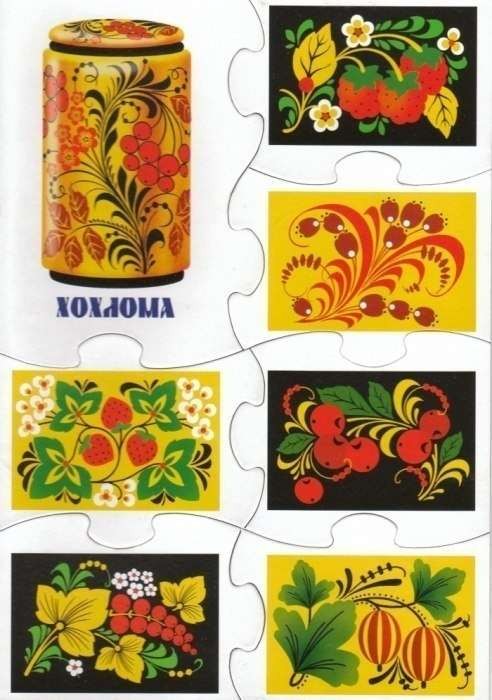 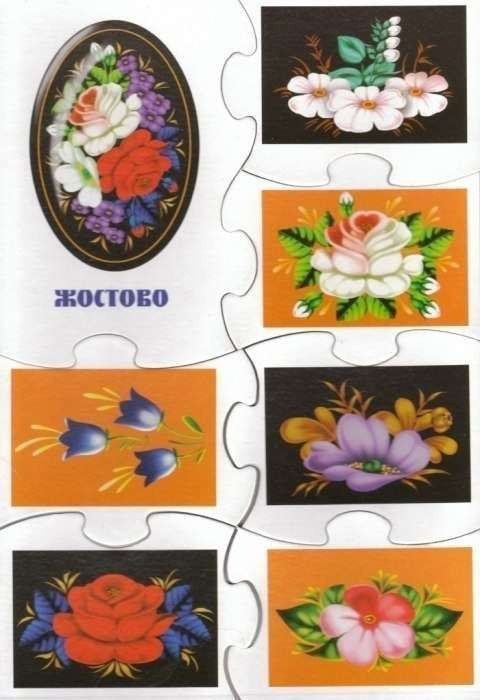 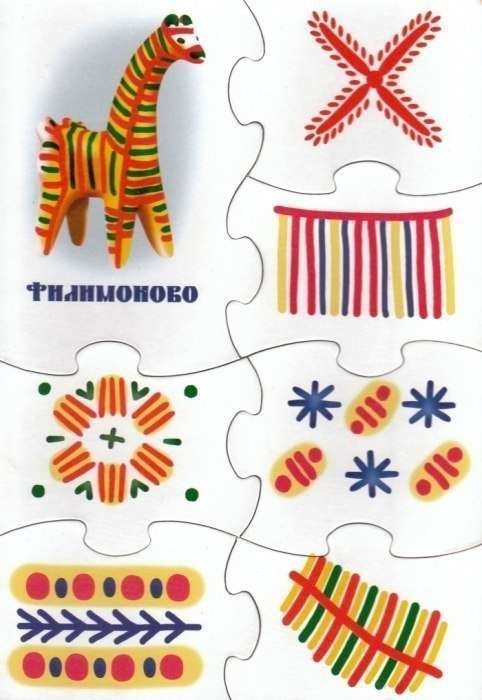 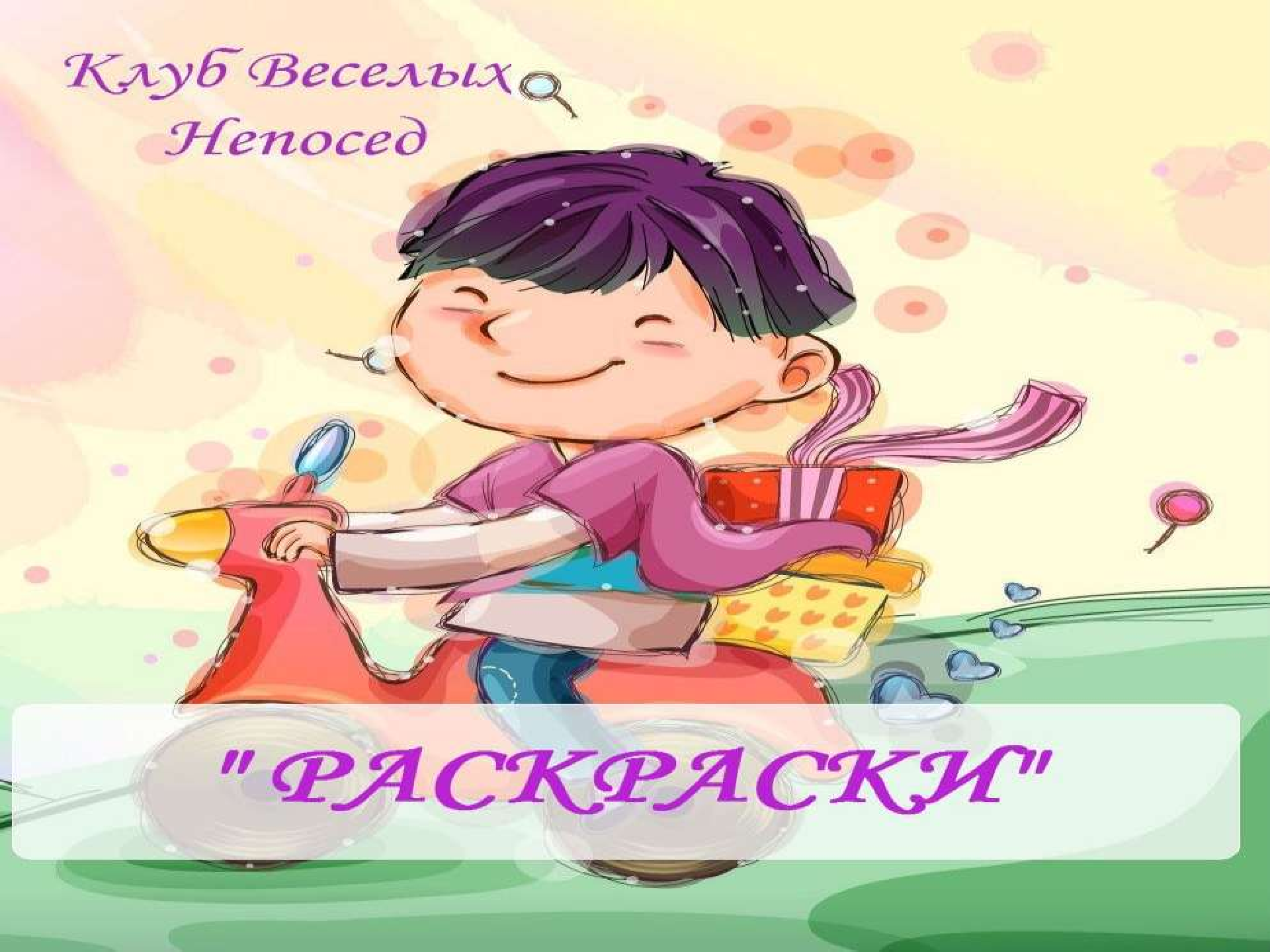 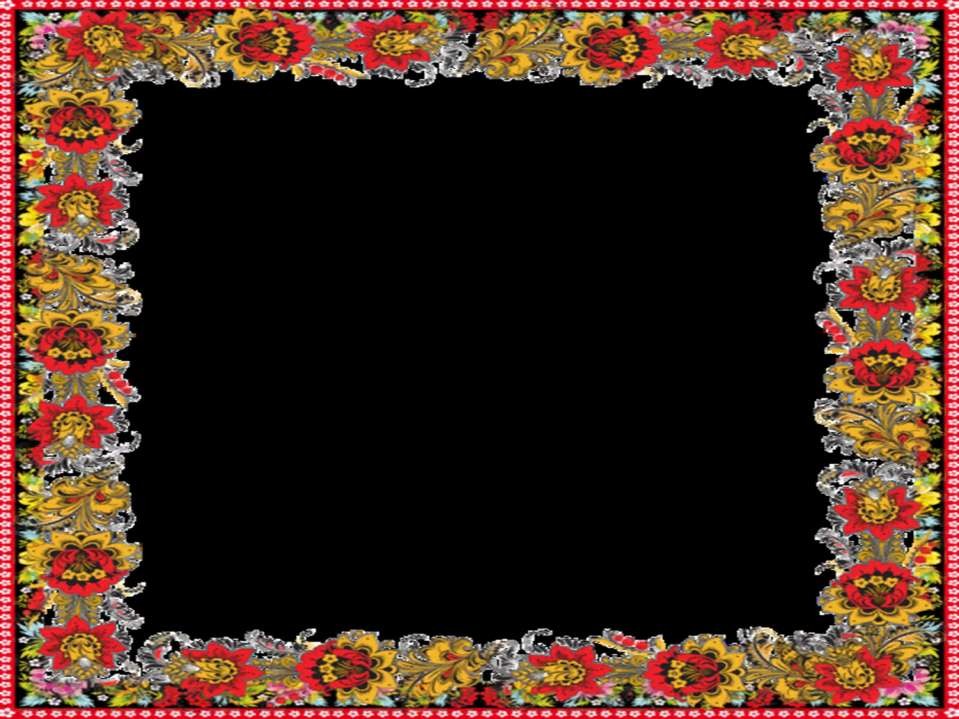 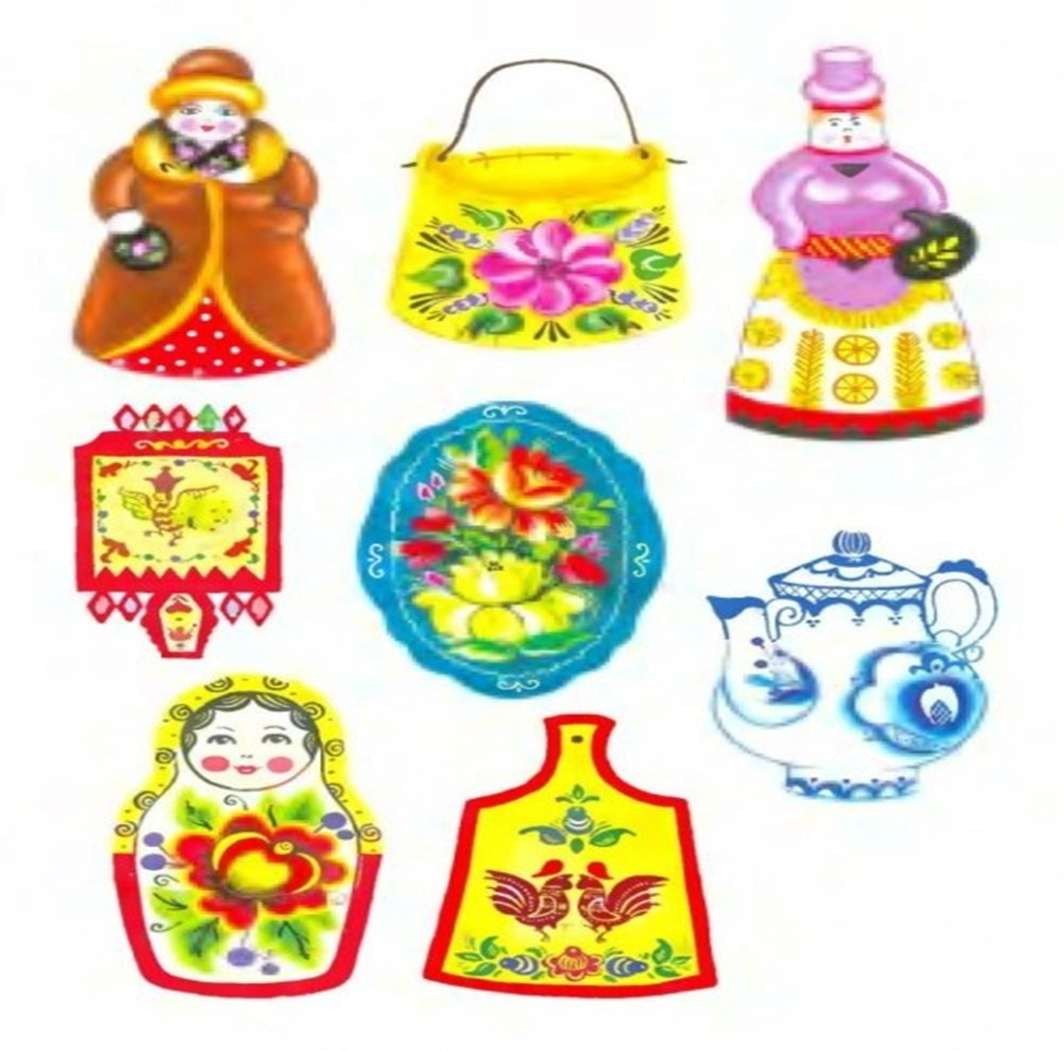 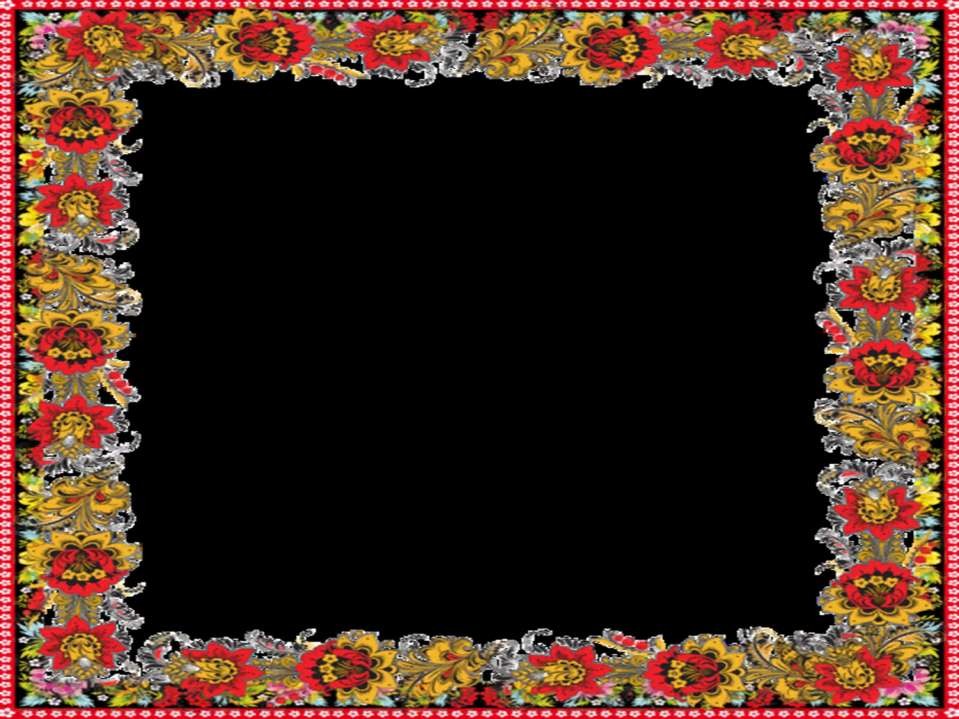 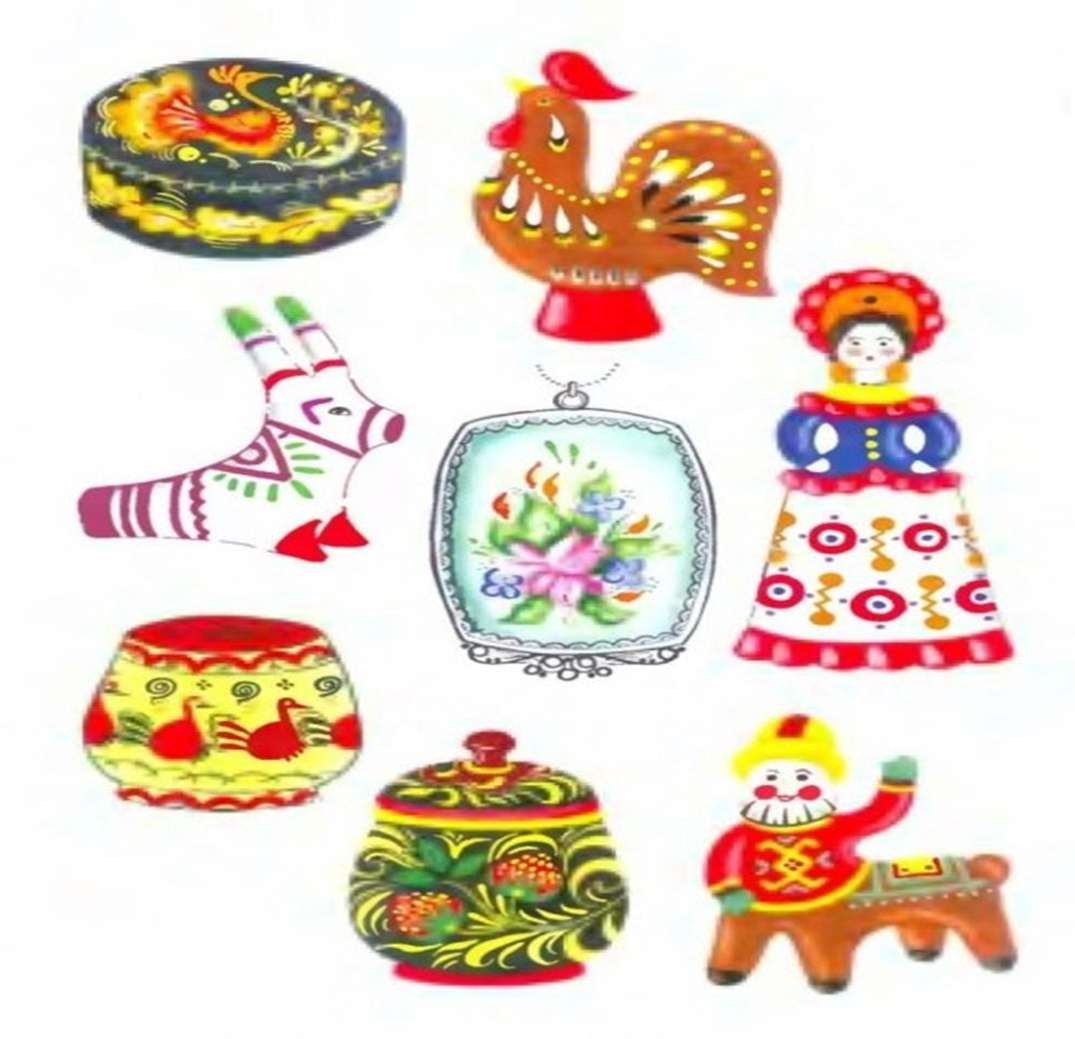 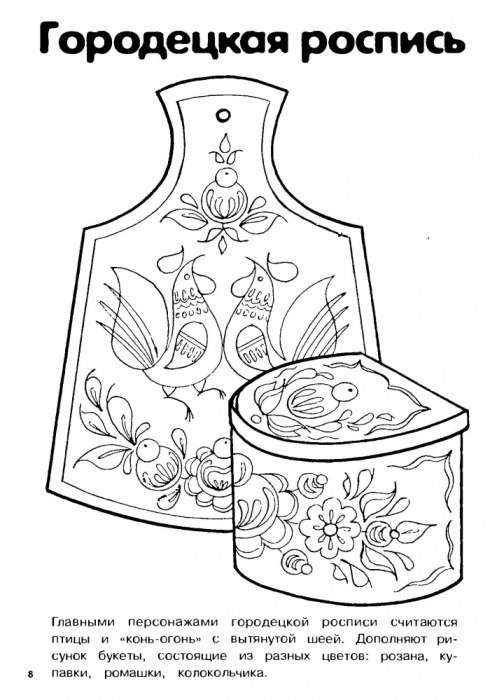 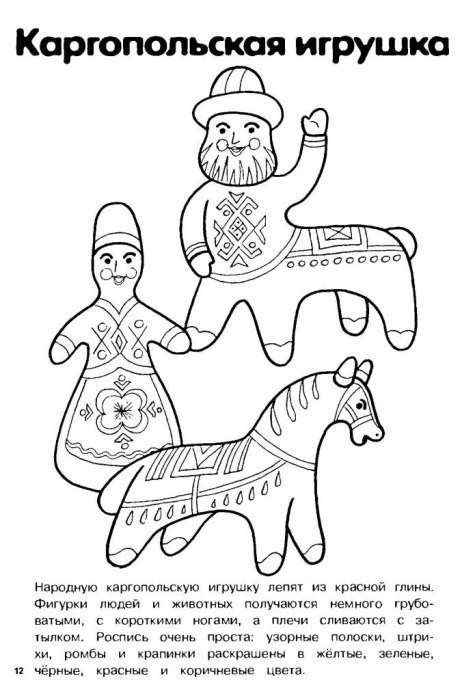 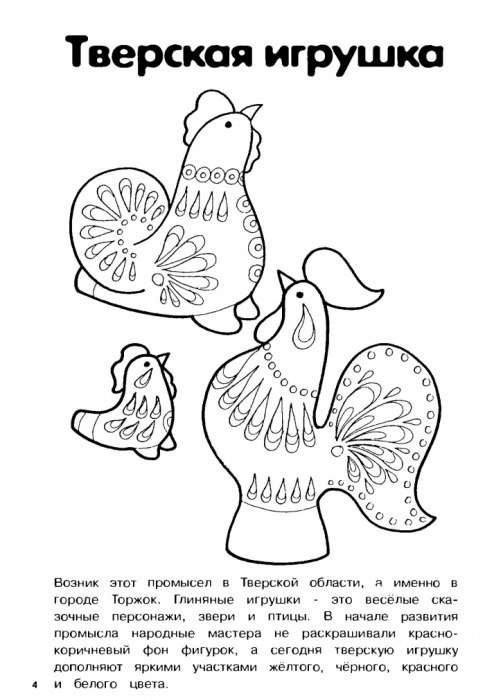 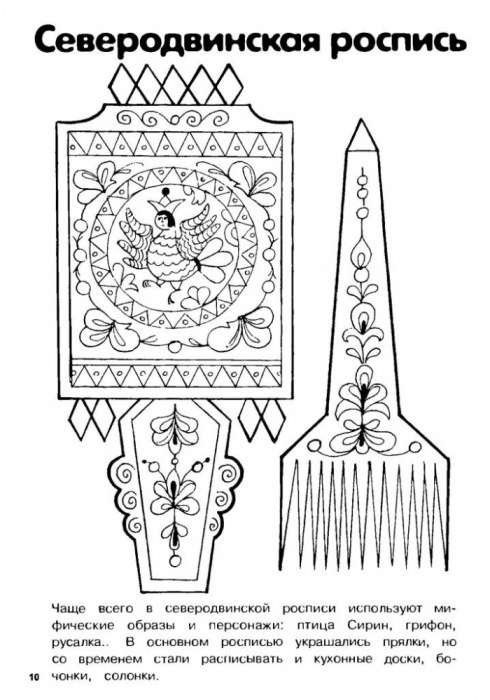 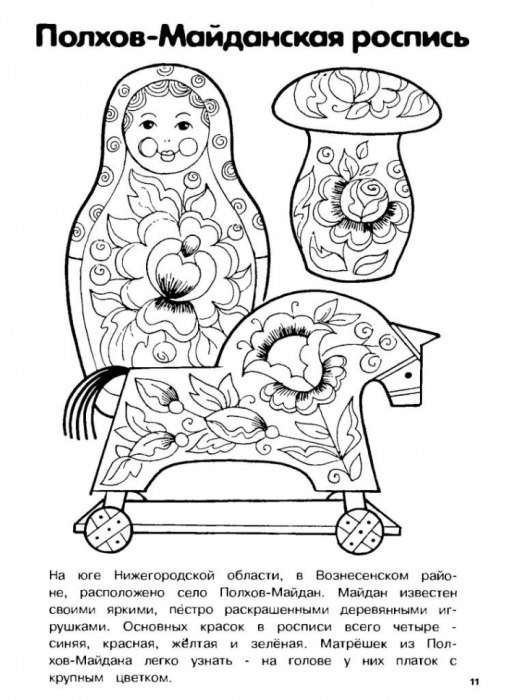 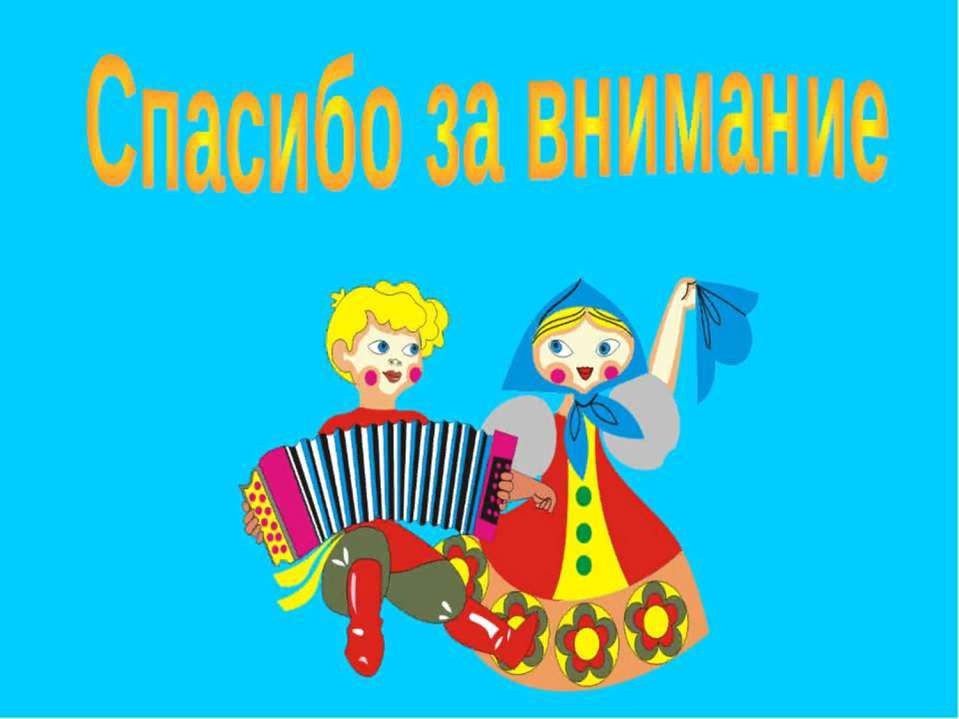